Муниципальное учреждение дополнительного образования «Дворец творчества детей и молодёжи»
«Образцовый детский коллектив Челябинской области» Театр моды «Любава»
Коллекция костюмов «Сюр эффекты»


Г. Копейск
Аннотация коллекции
Мировая мода не знала более противоречивой и яркой фигуры, чем Эльза Скиапарелли. Она стала основателем сюрреалистического движения в моде. Ее творчество было положено в разработку коллекции «Сюр эффекты».
Простота костюмов в сочетании с остроумной экстравагантностью. Стремление стереть грань между мечтой и реальностью. Сочетание цветов, смешение которых не представляется возможным. Яркие дерзкие, привлекательные жизнеутверждающие цвета. «Шокирующий» розовый. В коллекции представлено разнообразие форм брюк, юбка–брюки, накидки. Сюрреалистические подтексты нашли отражение в декоре: жуки, бабочки, губы, глаза и тд. Быть не такой как все. Жажда встряхнуться и погрузиться в веселье и игру.
Источник вдохновения
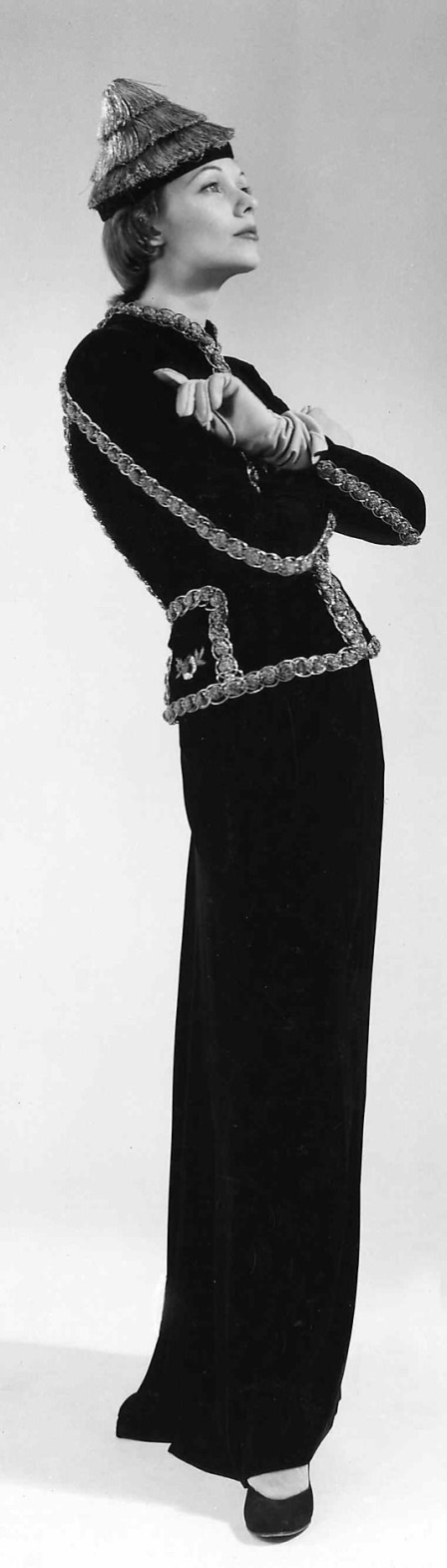 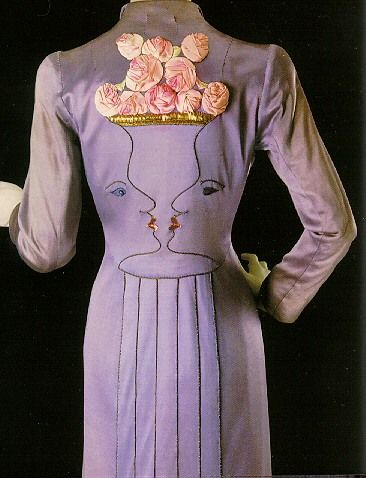 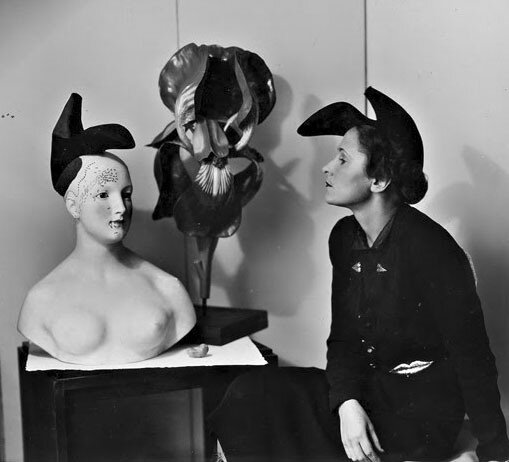 Источник вдохновения
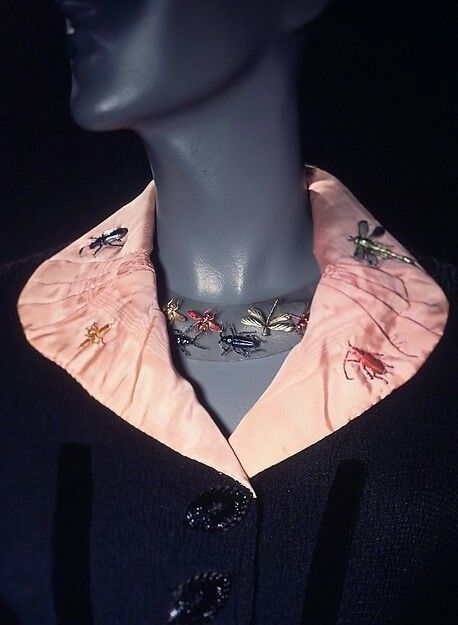 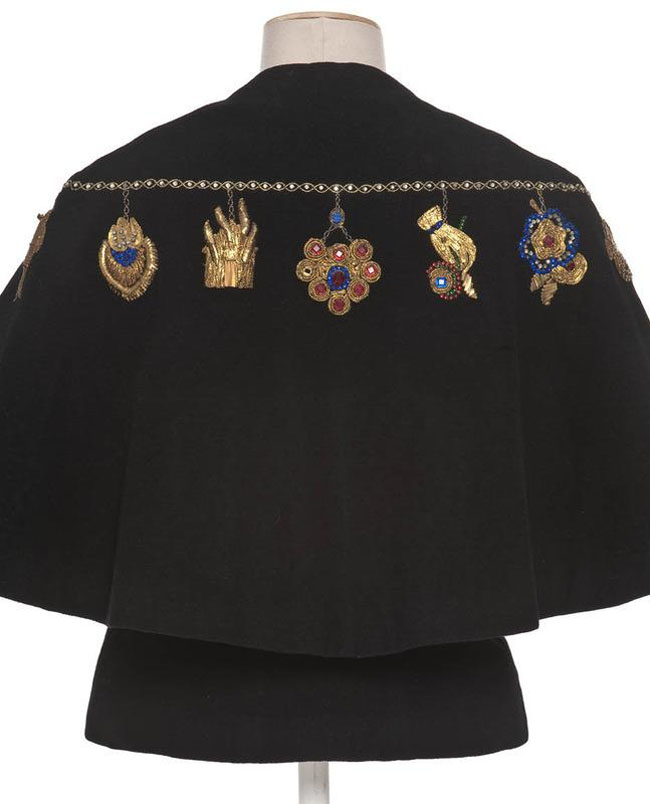 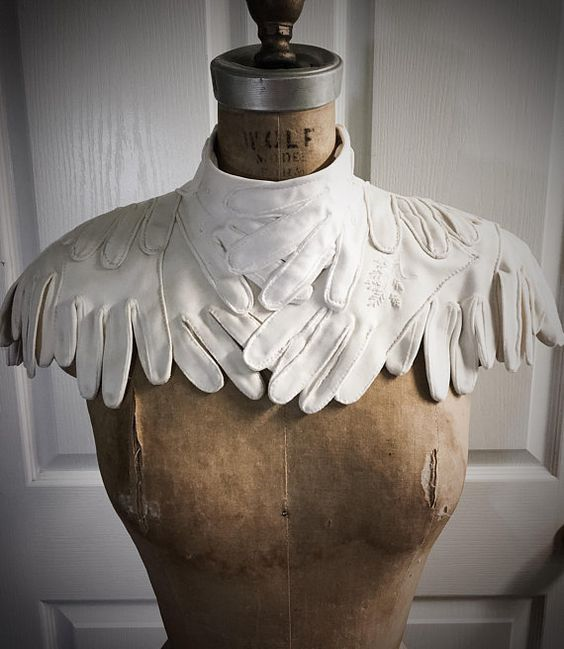 Источник вдохновения
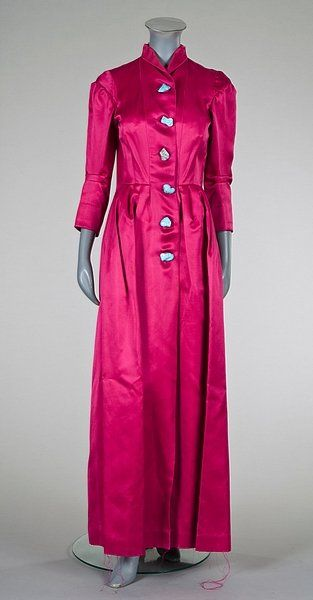 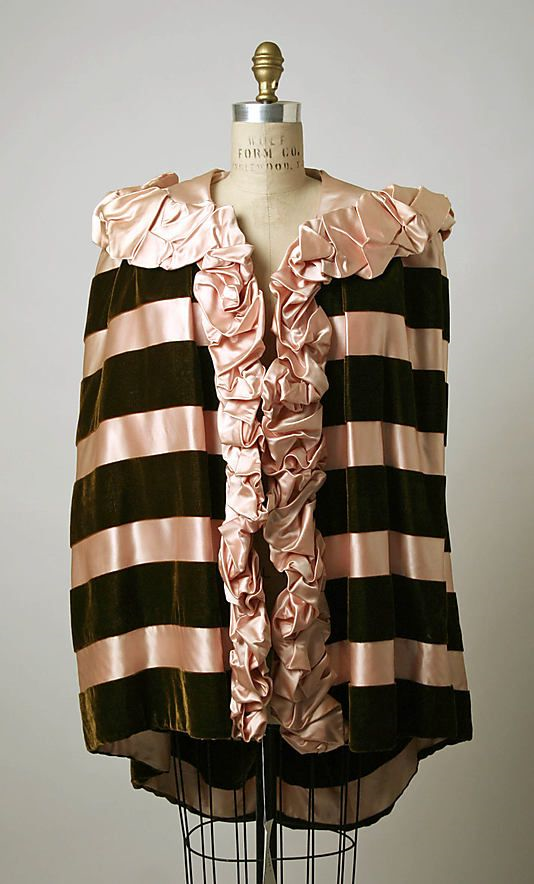 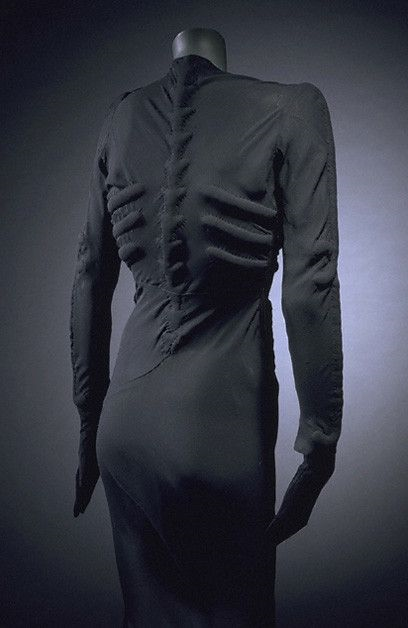 Источник вдохновения
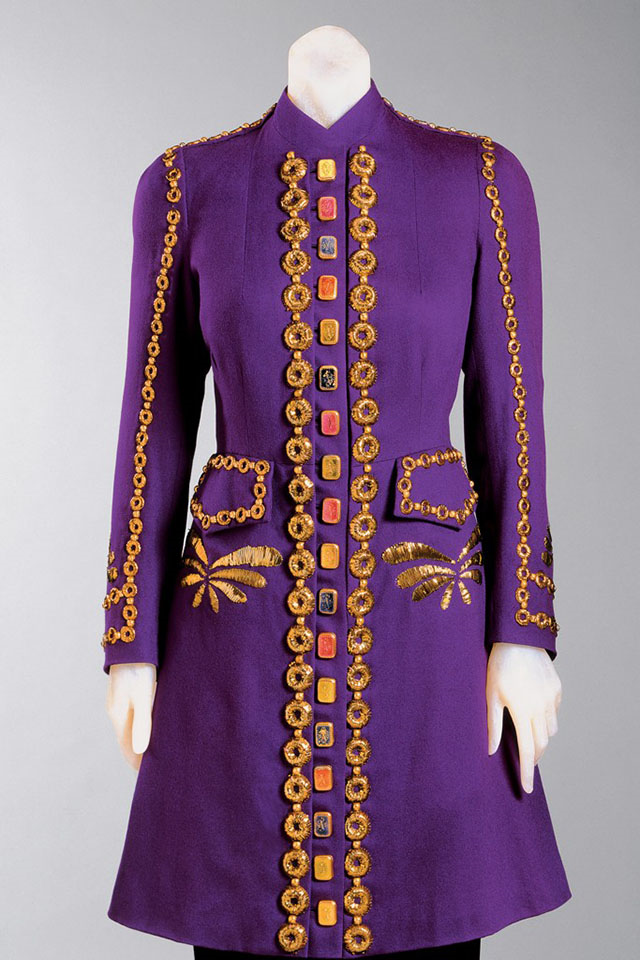 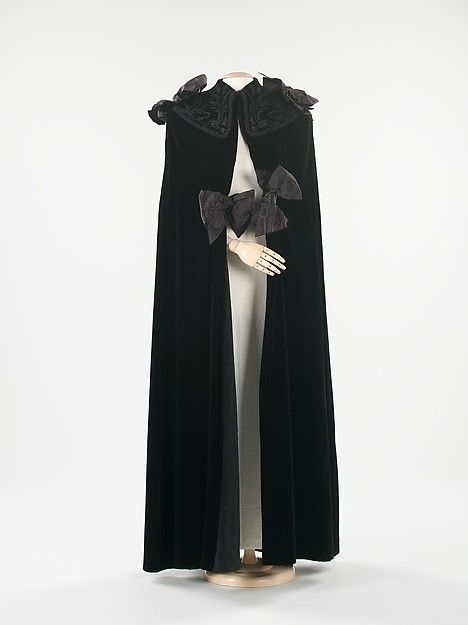 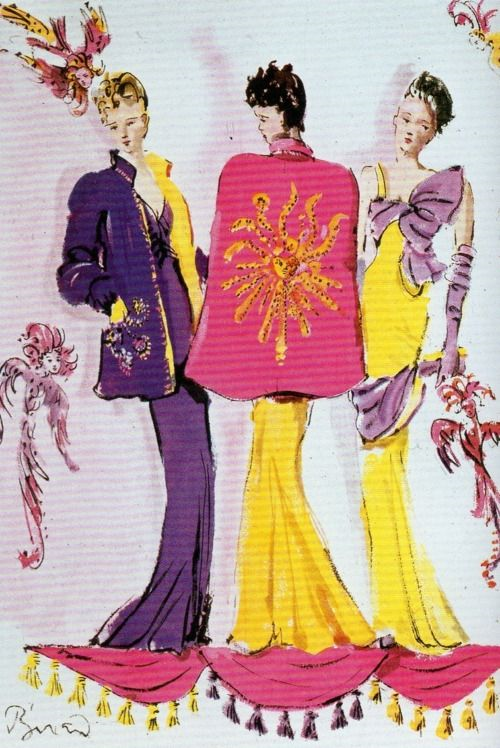 Эскизы коллекции
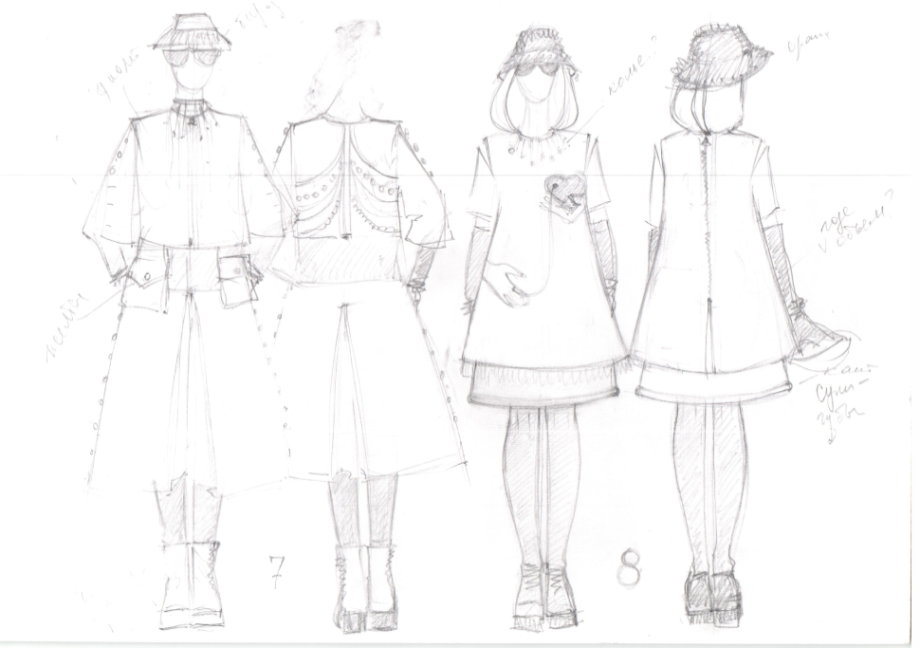 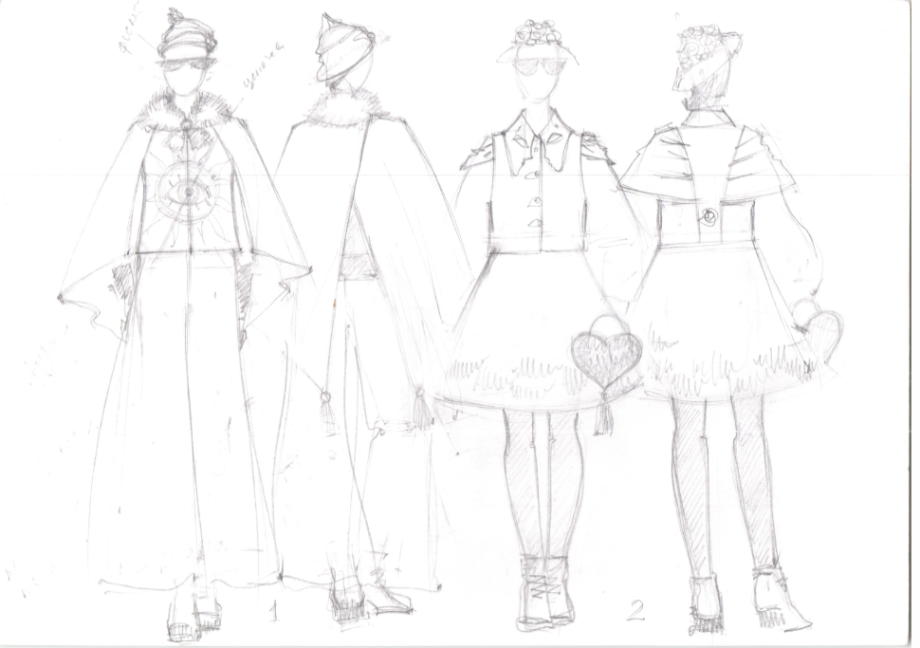 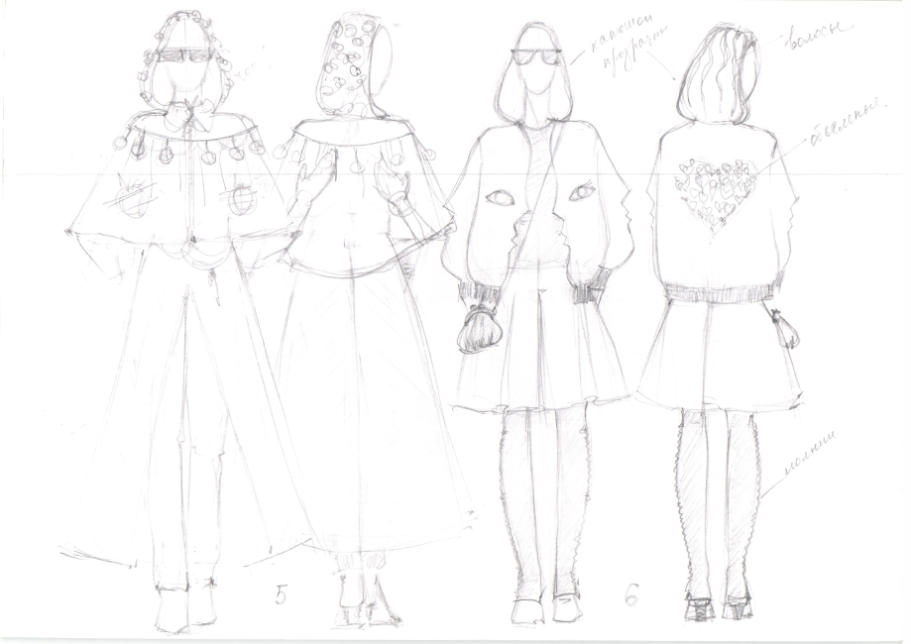 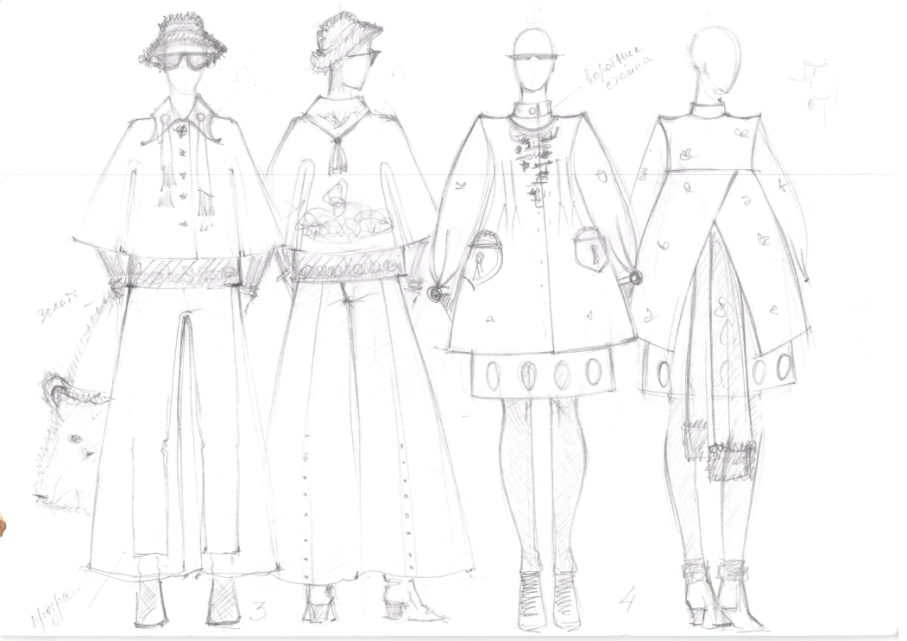 Цветовая гамма
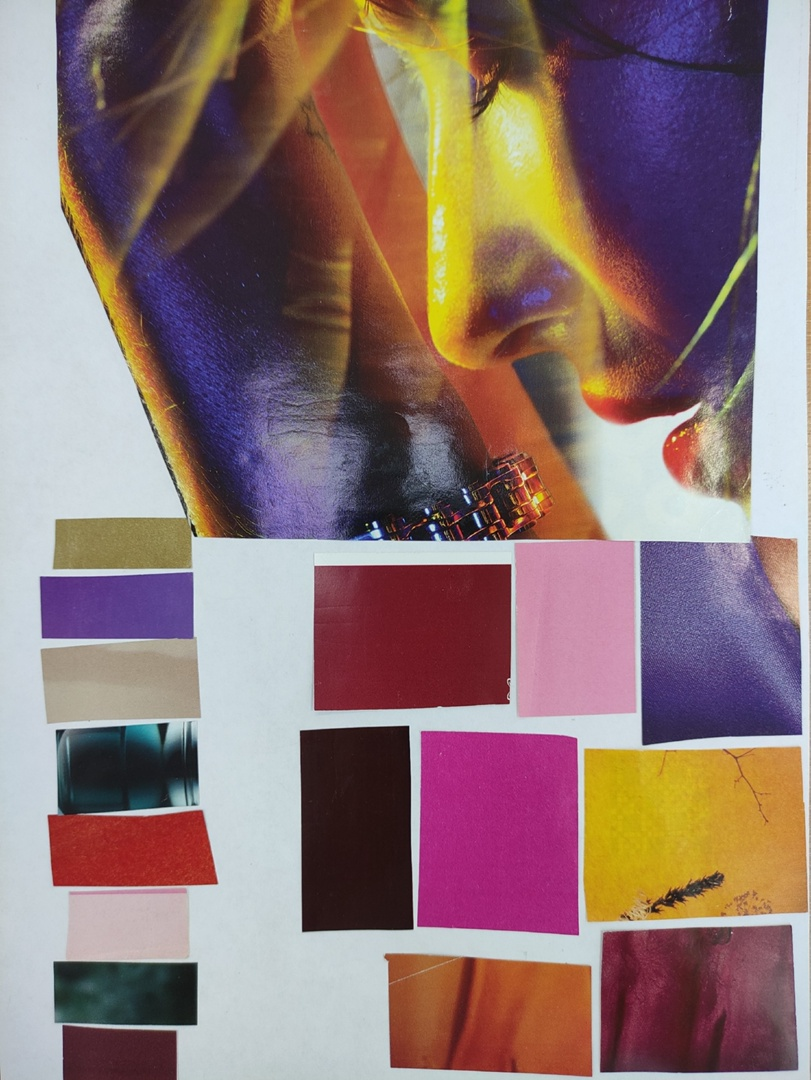 Фор-эскизы в цвете
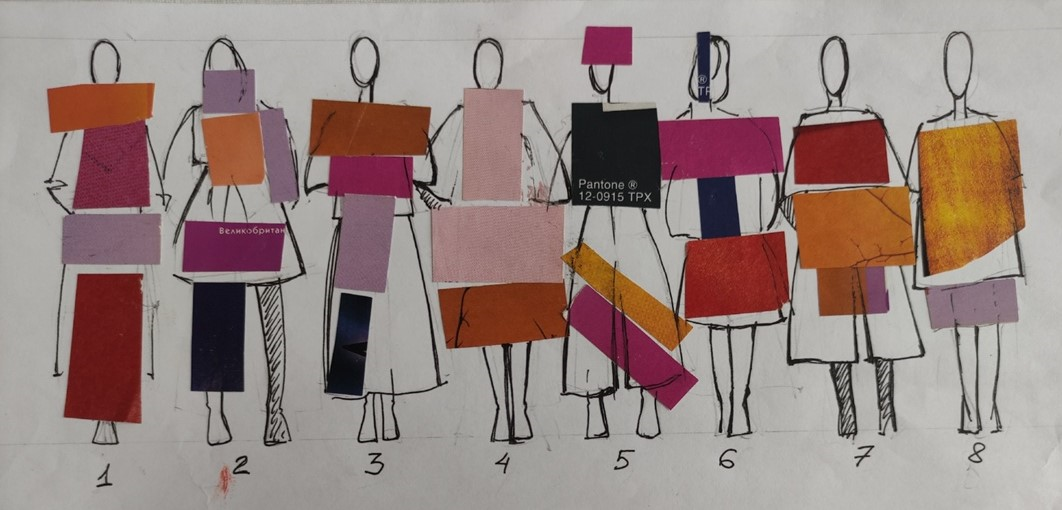 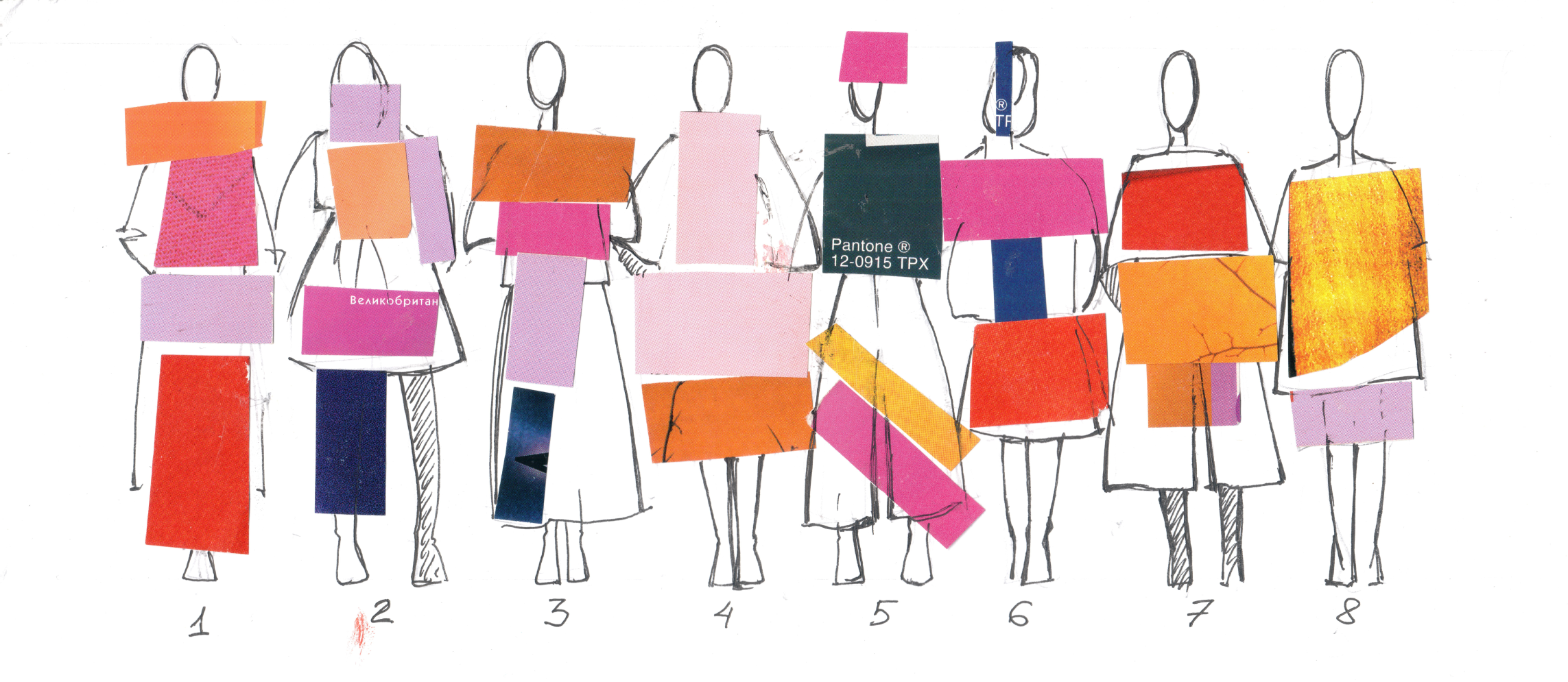 Материалы для коллекция
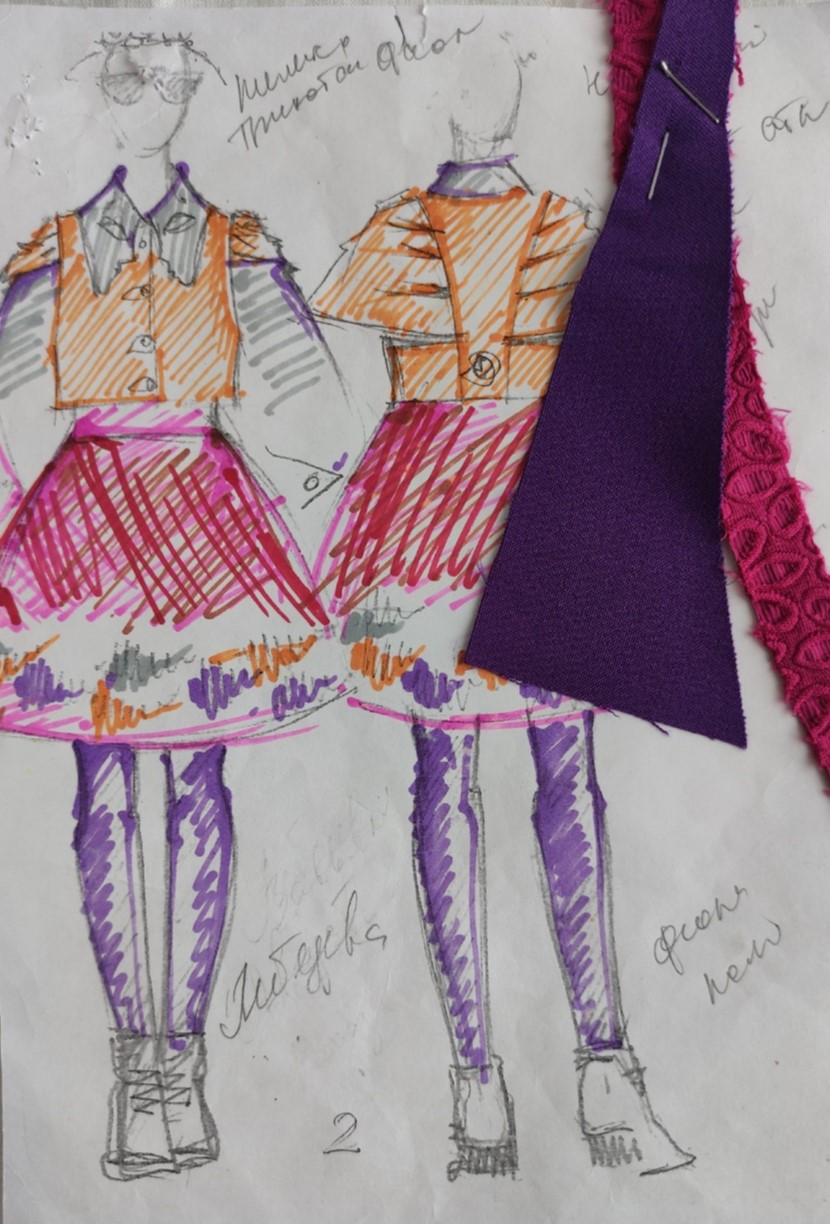 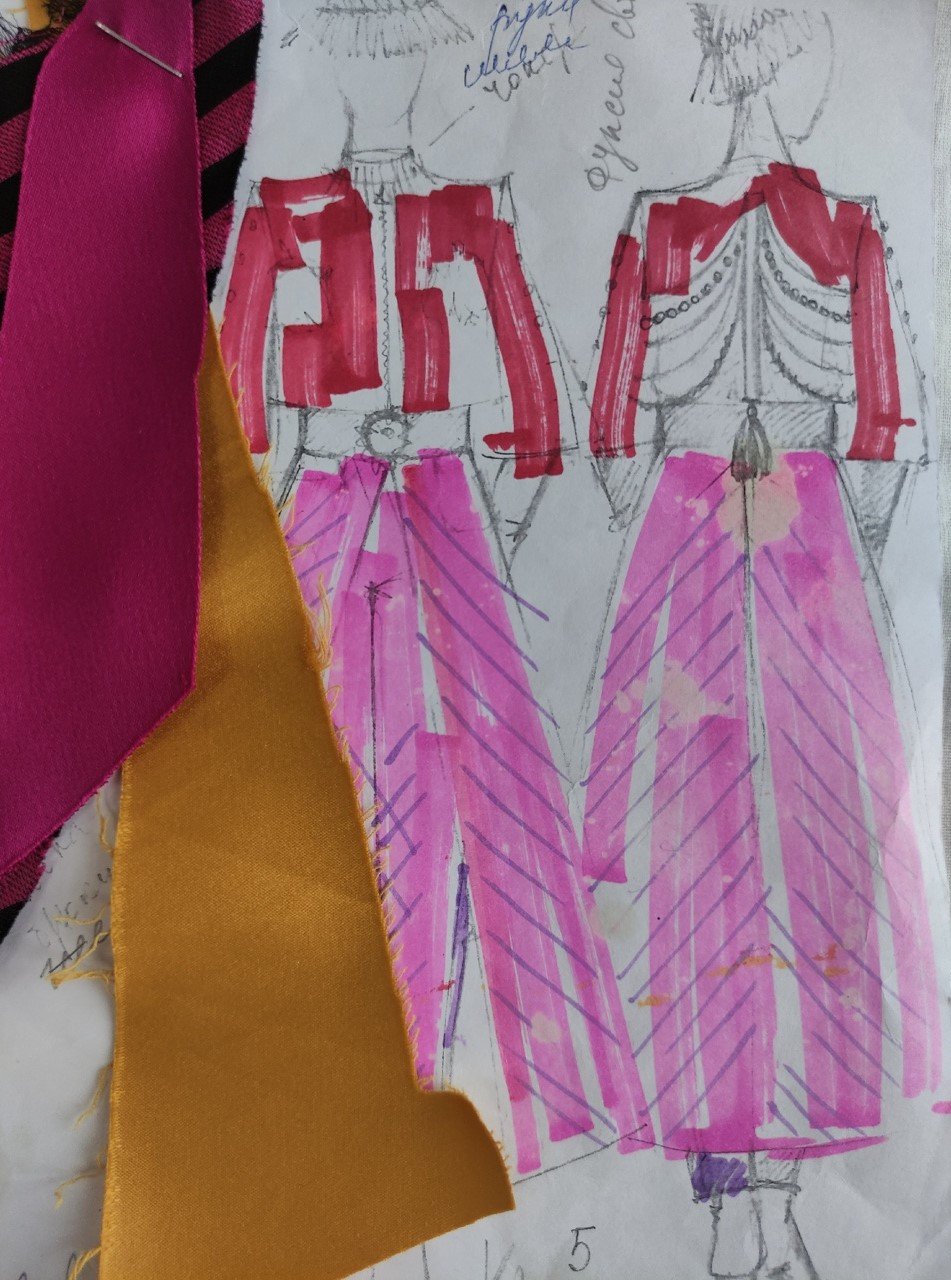 Материалы для коллекция
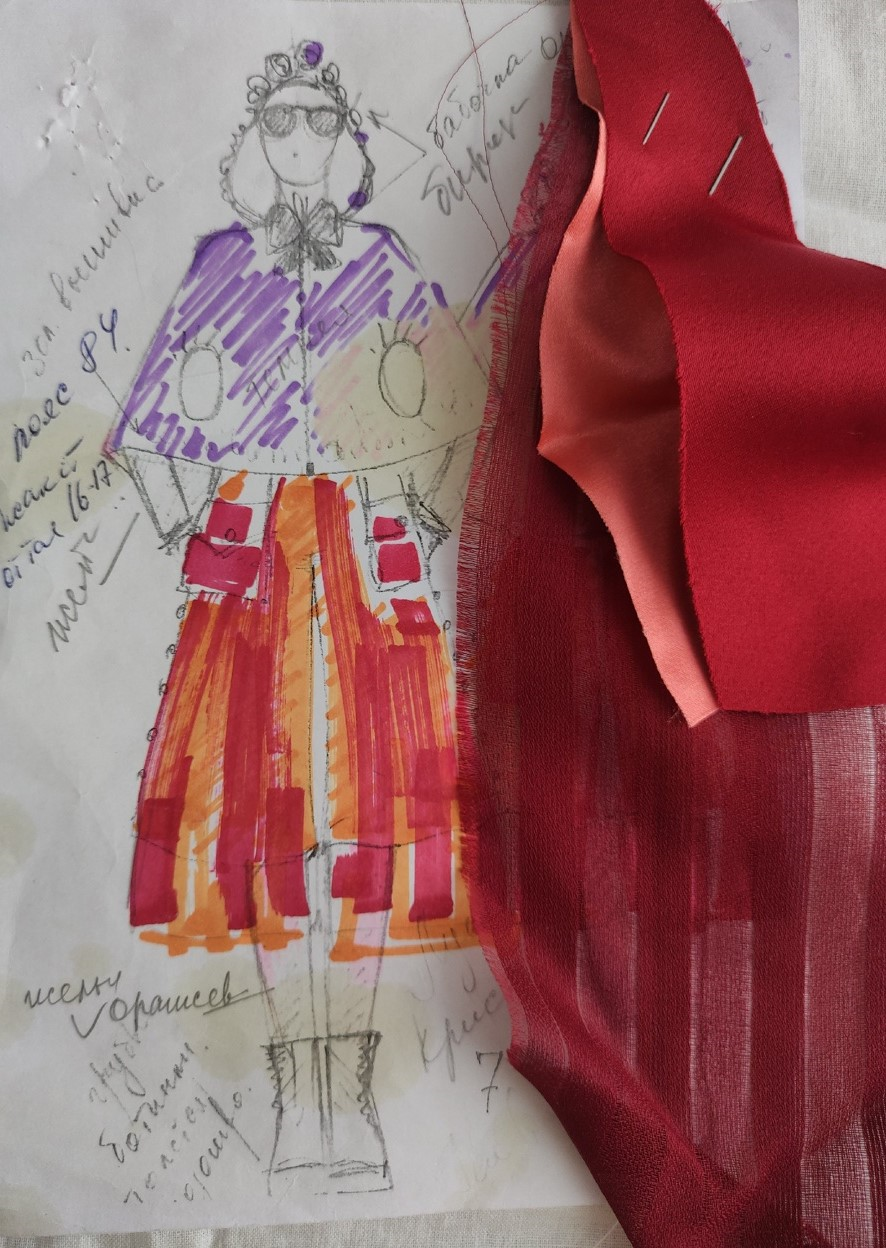 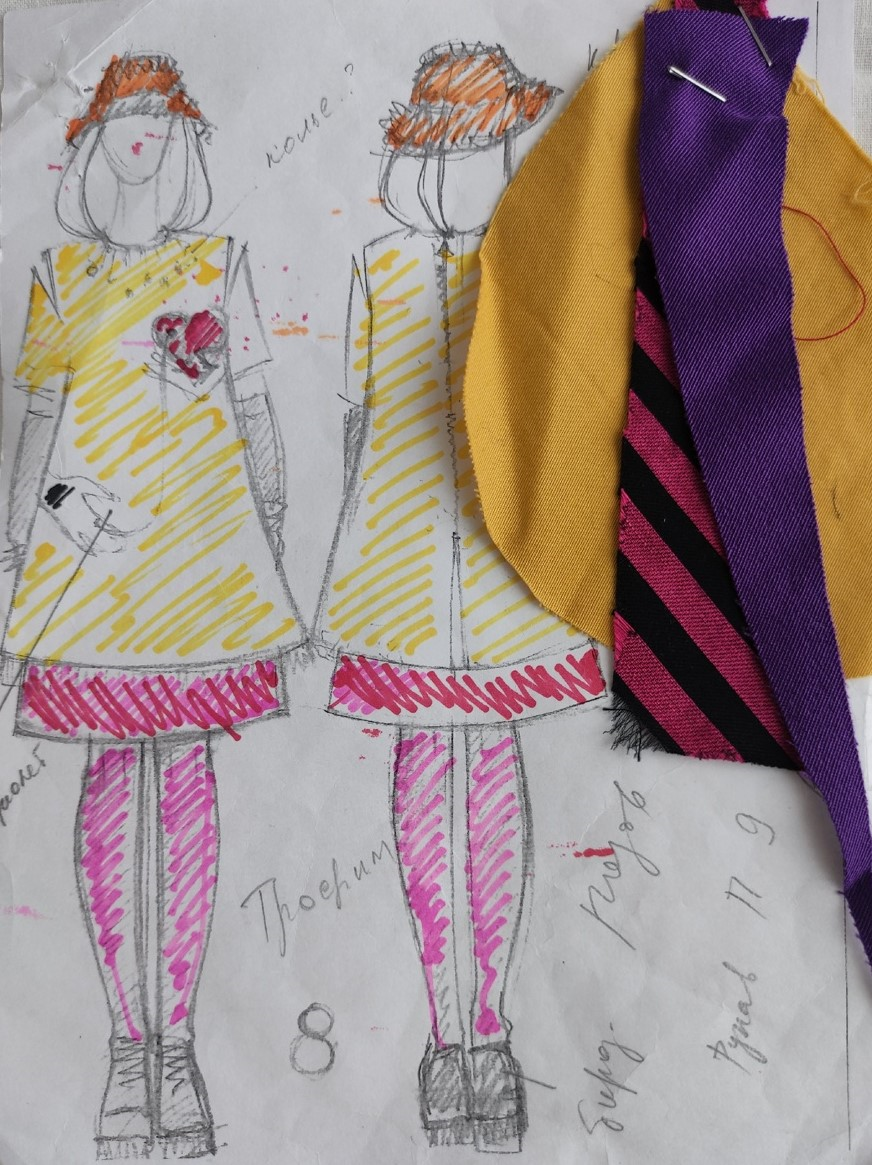 Материалы для коллекция
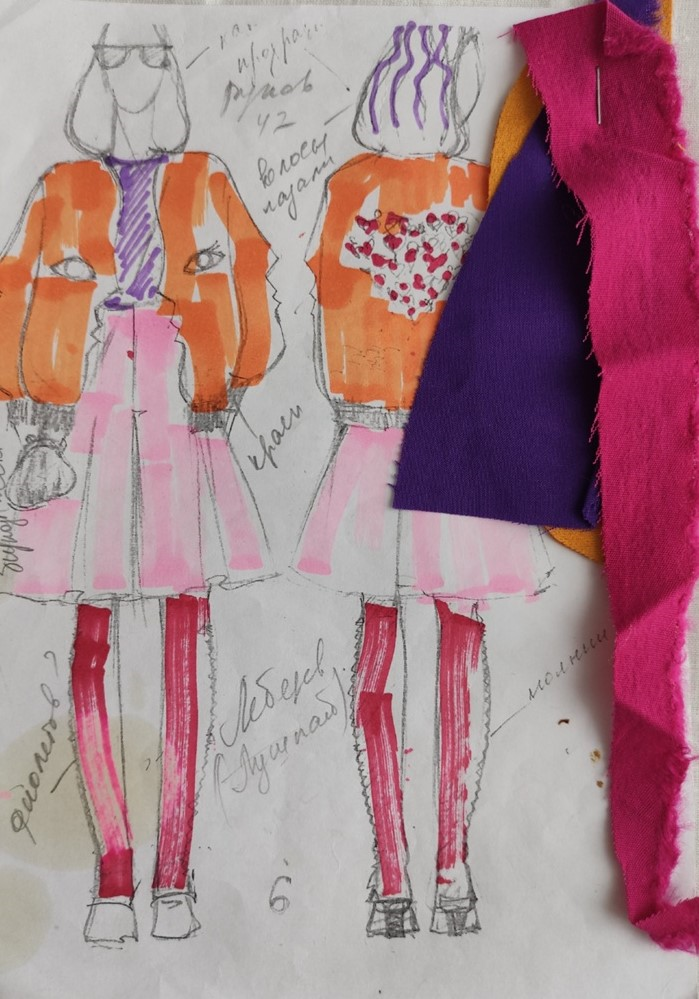 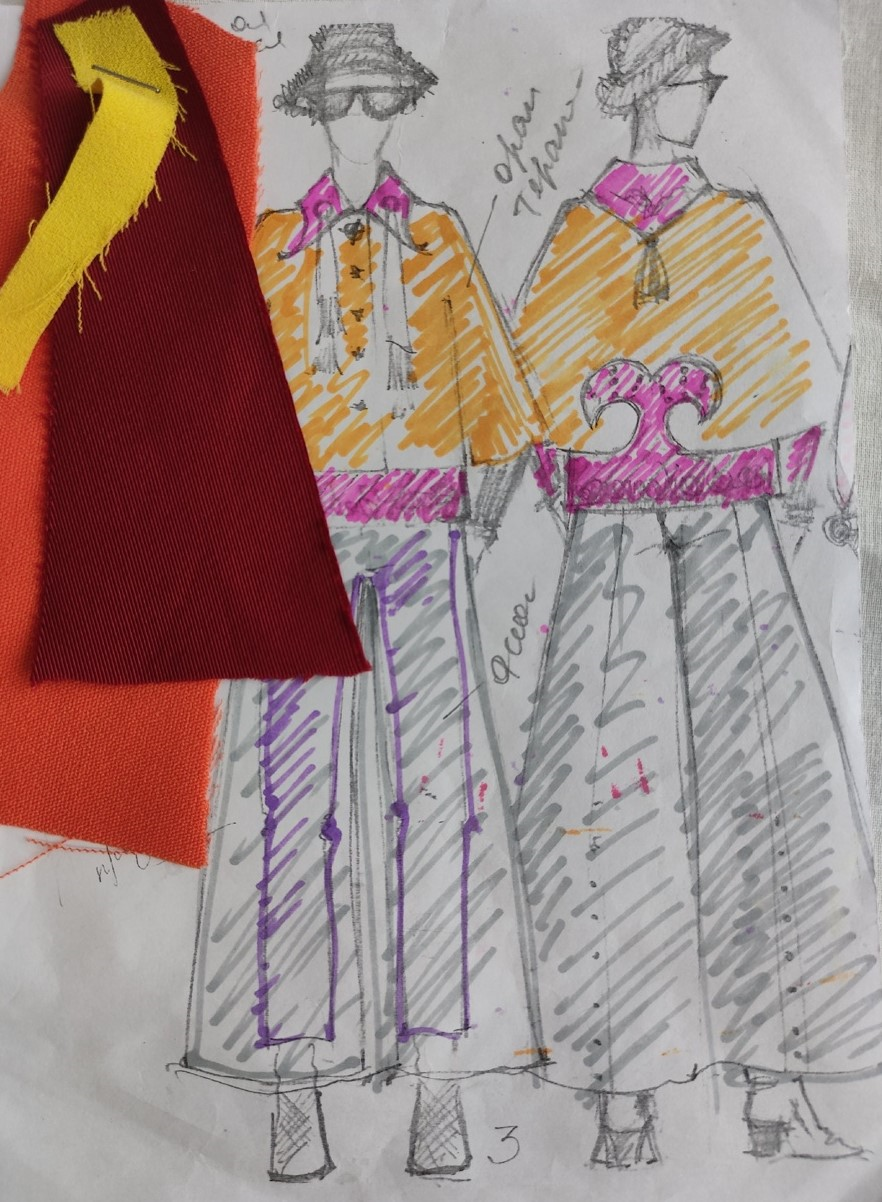 Материалы для коллекция
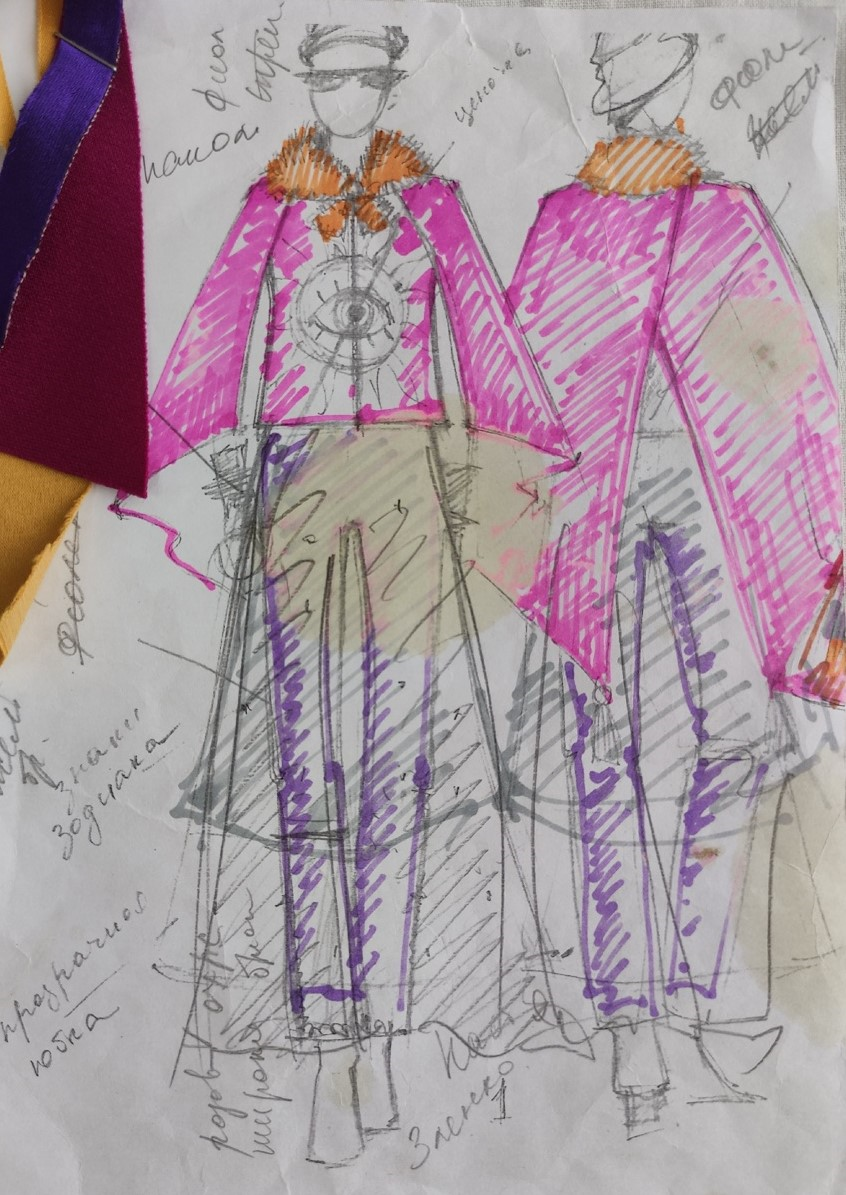 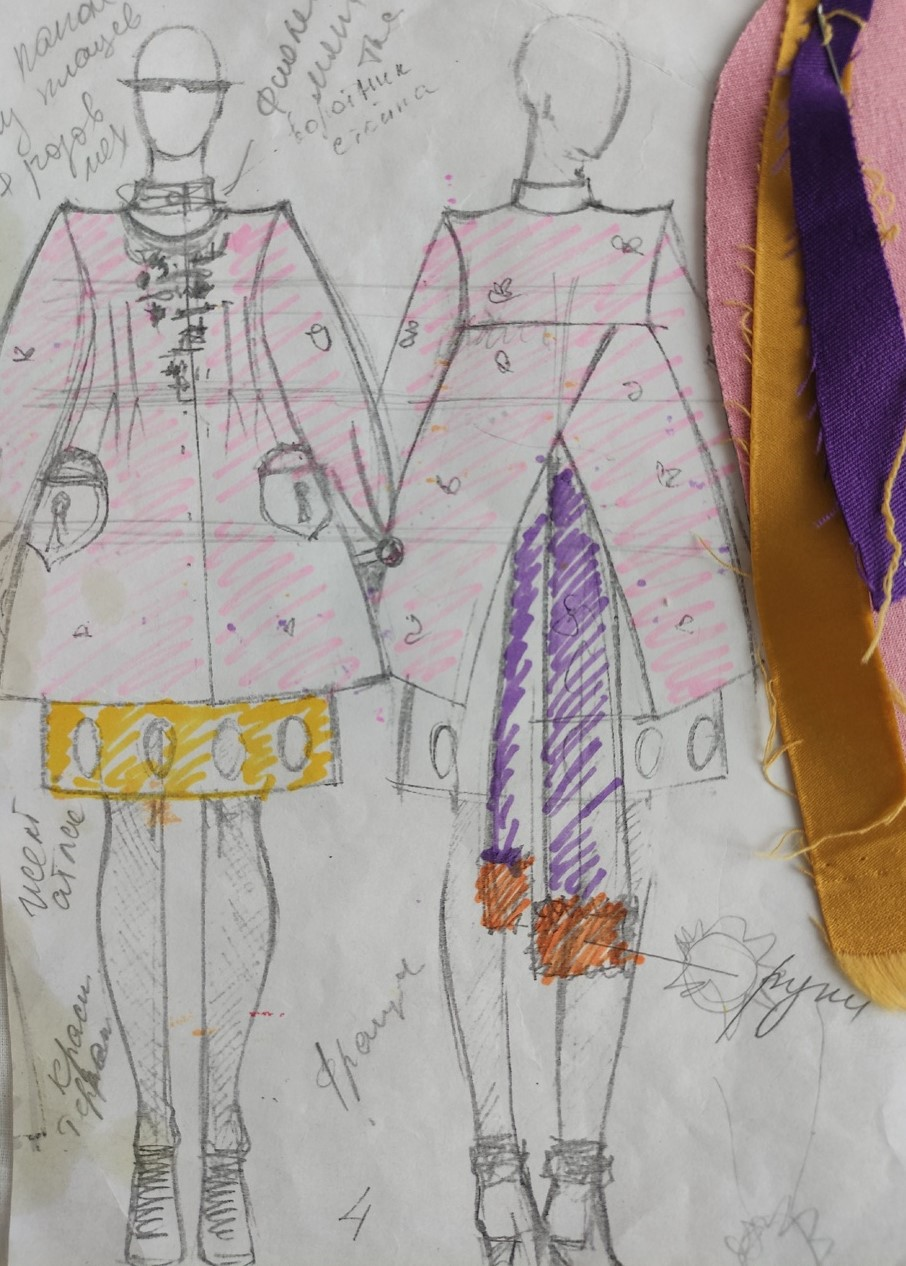 Обработка изделий
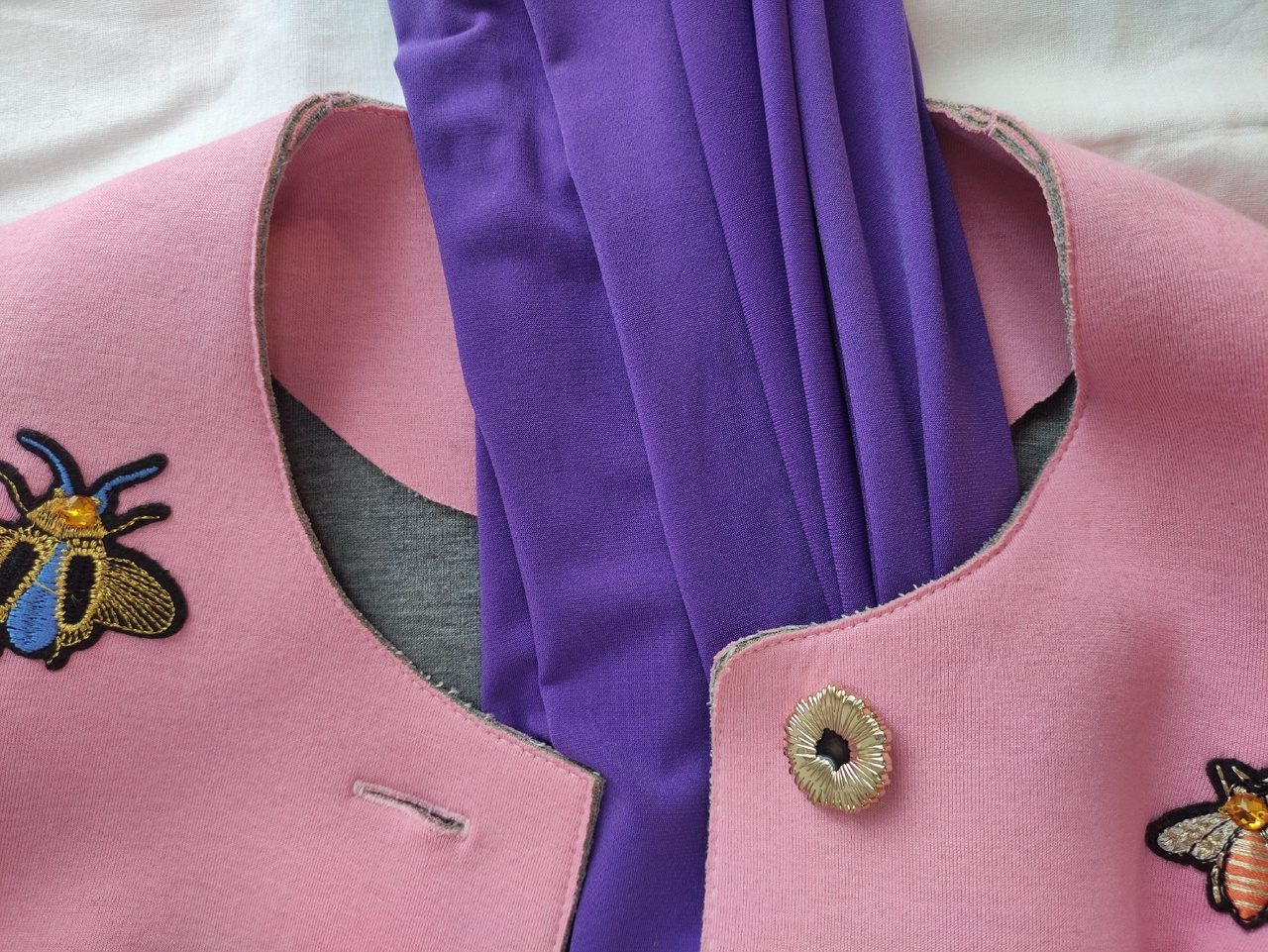 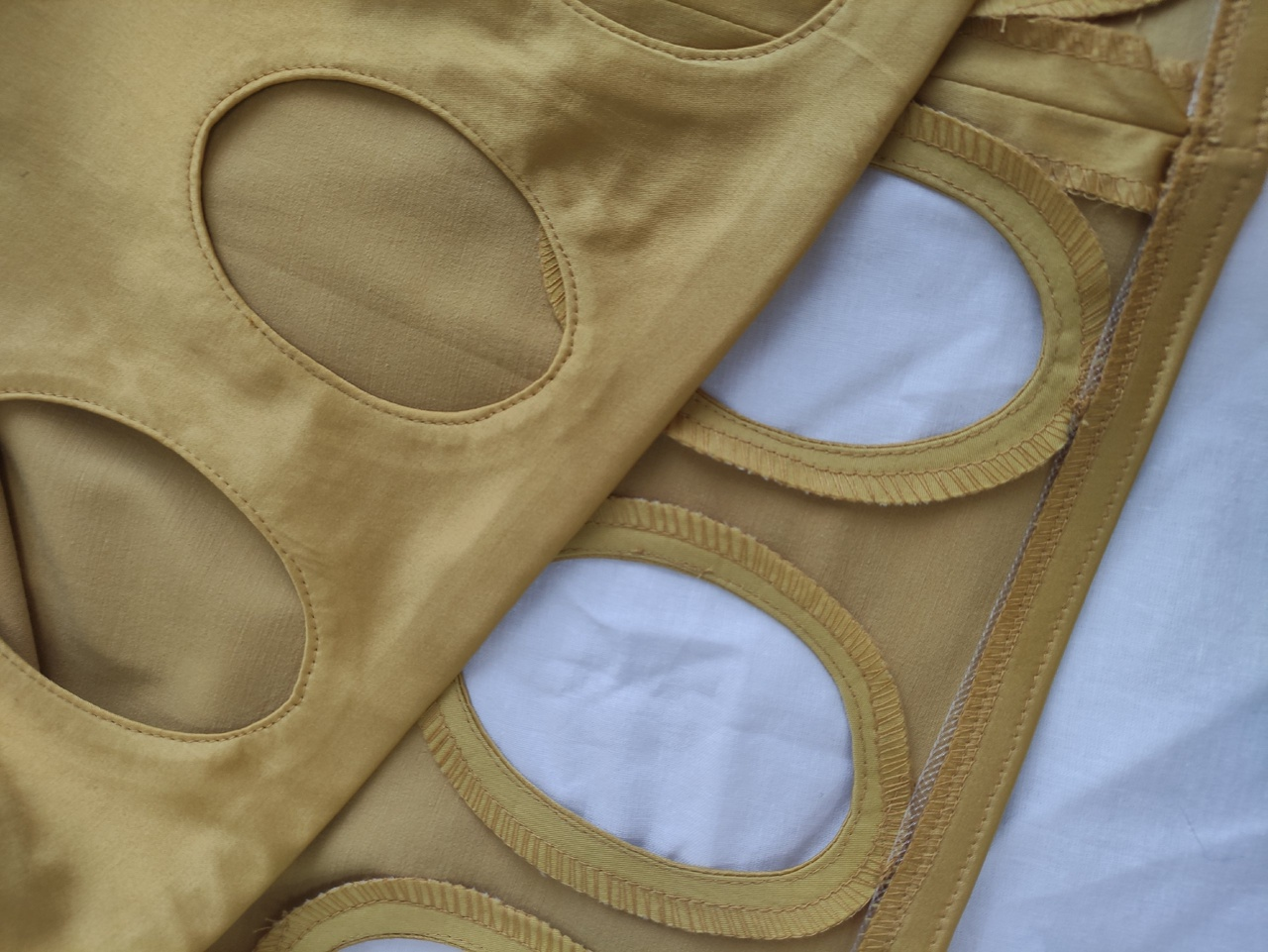 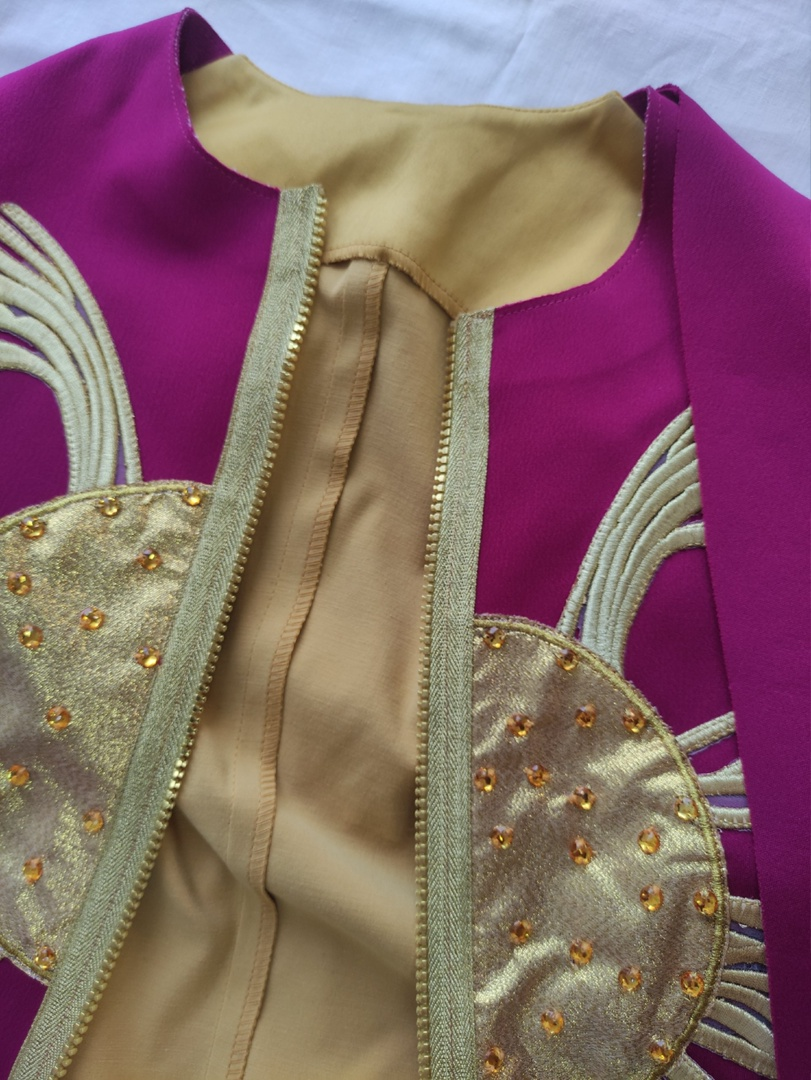 Обработка изделий
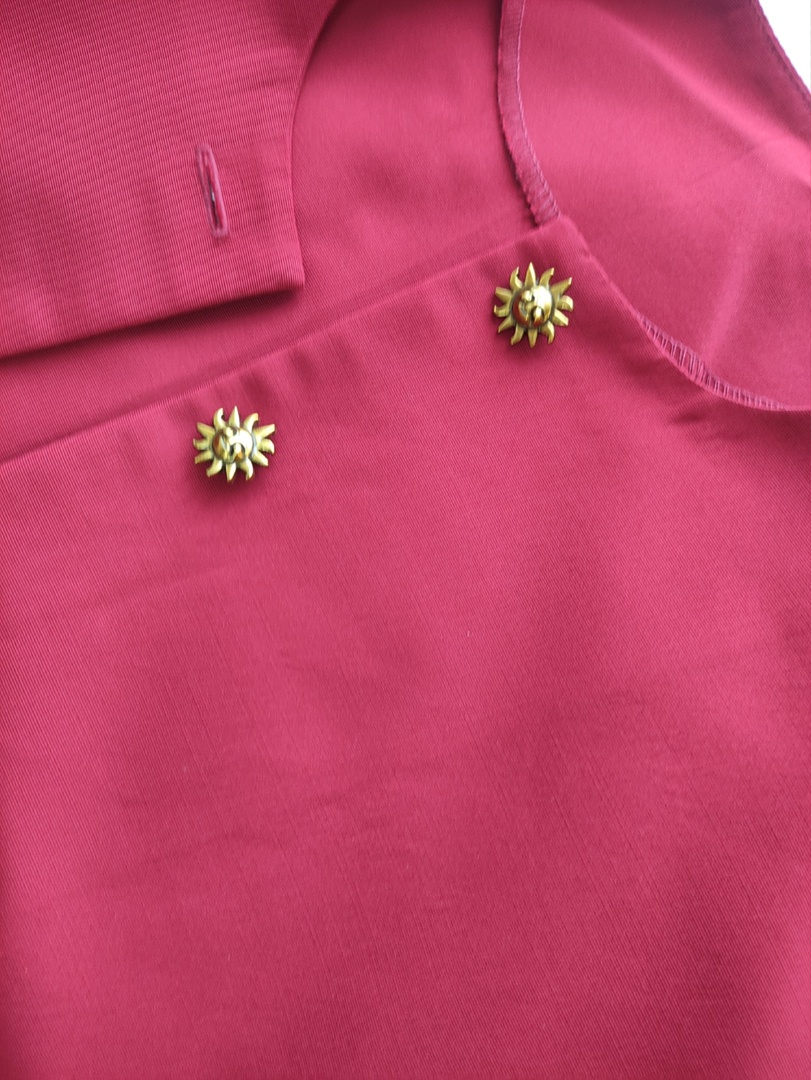 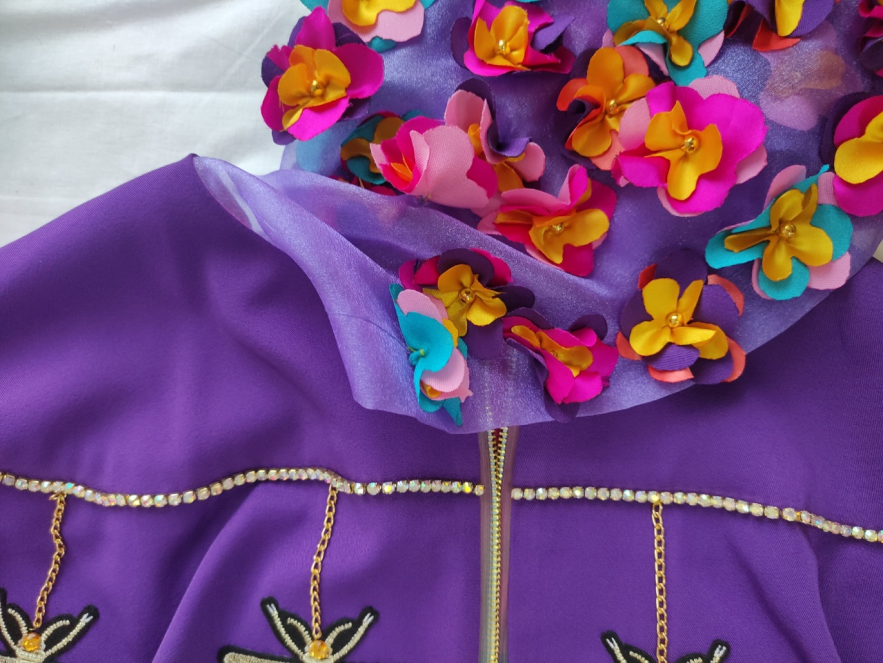 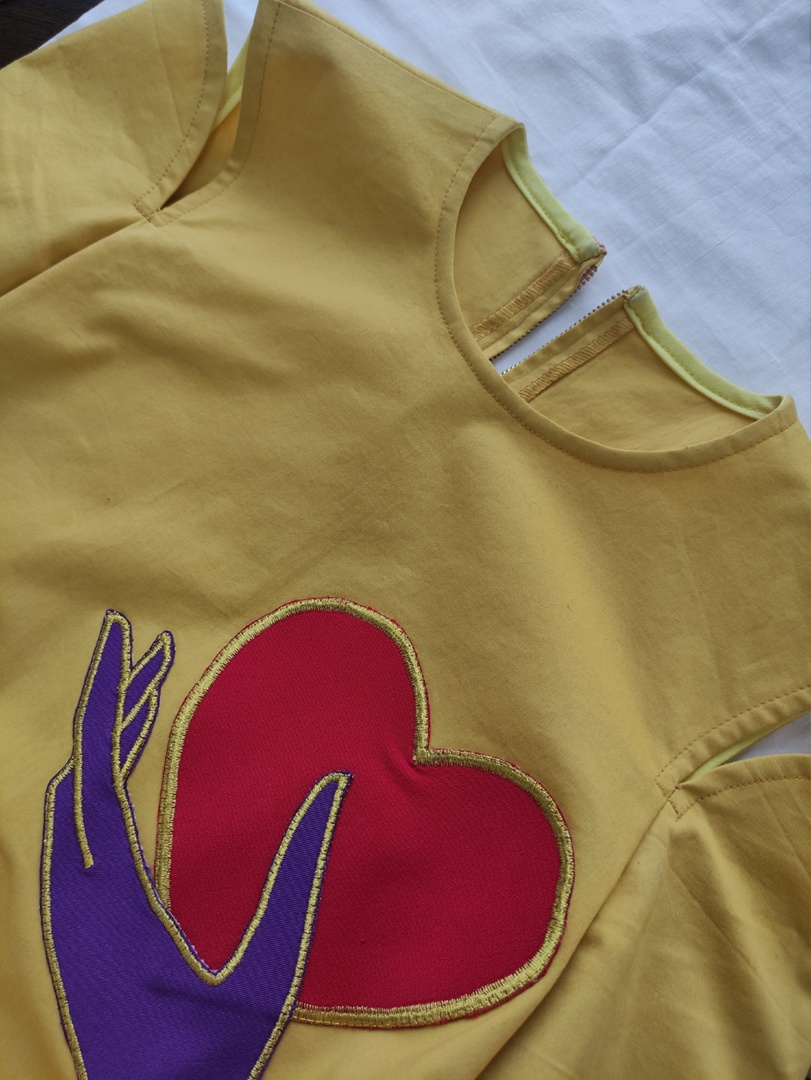 Обработка изделий
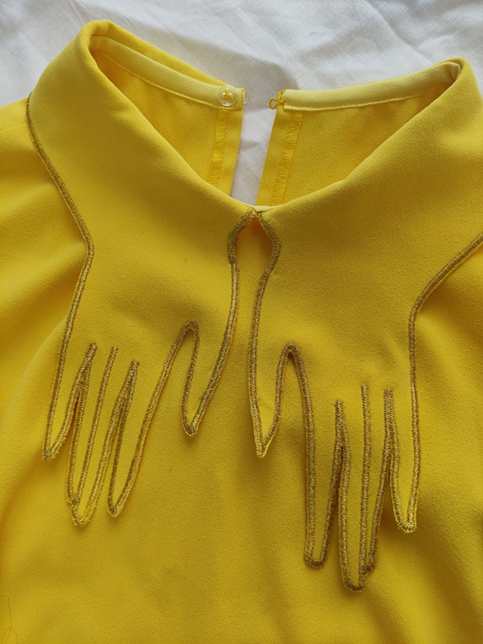 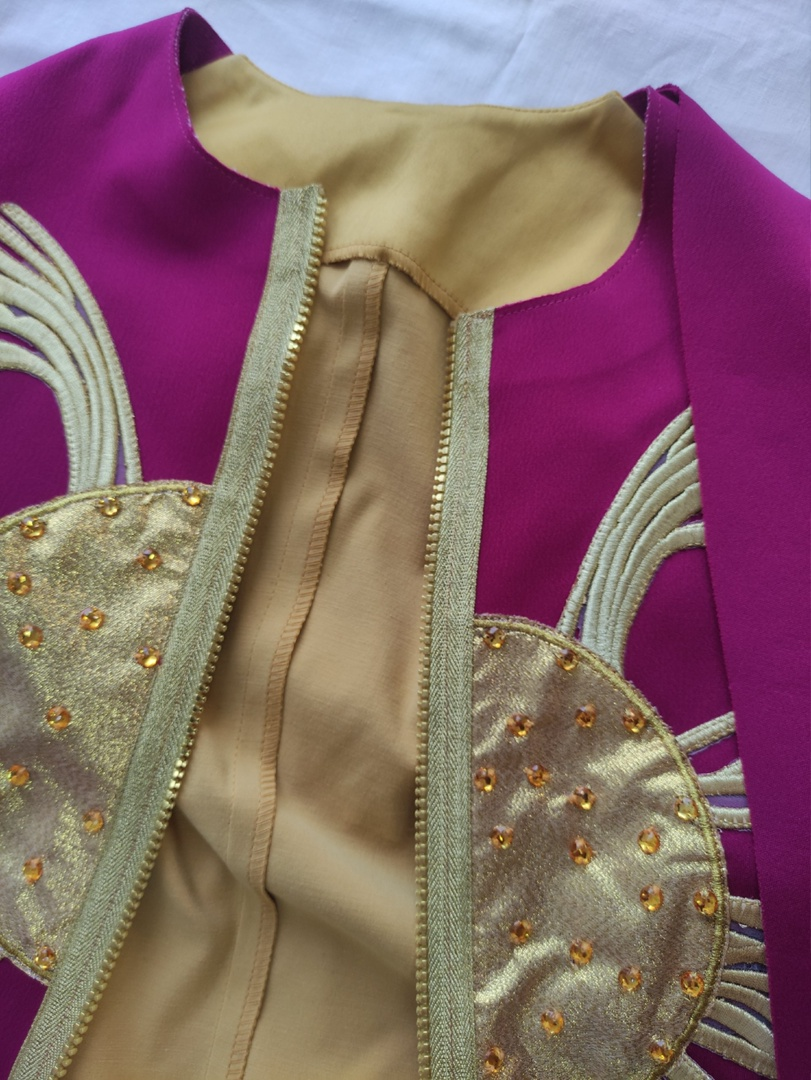 Фотографии моделей коллекции
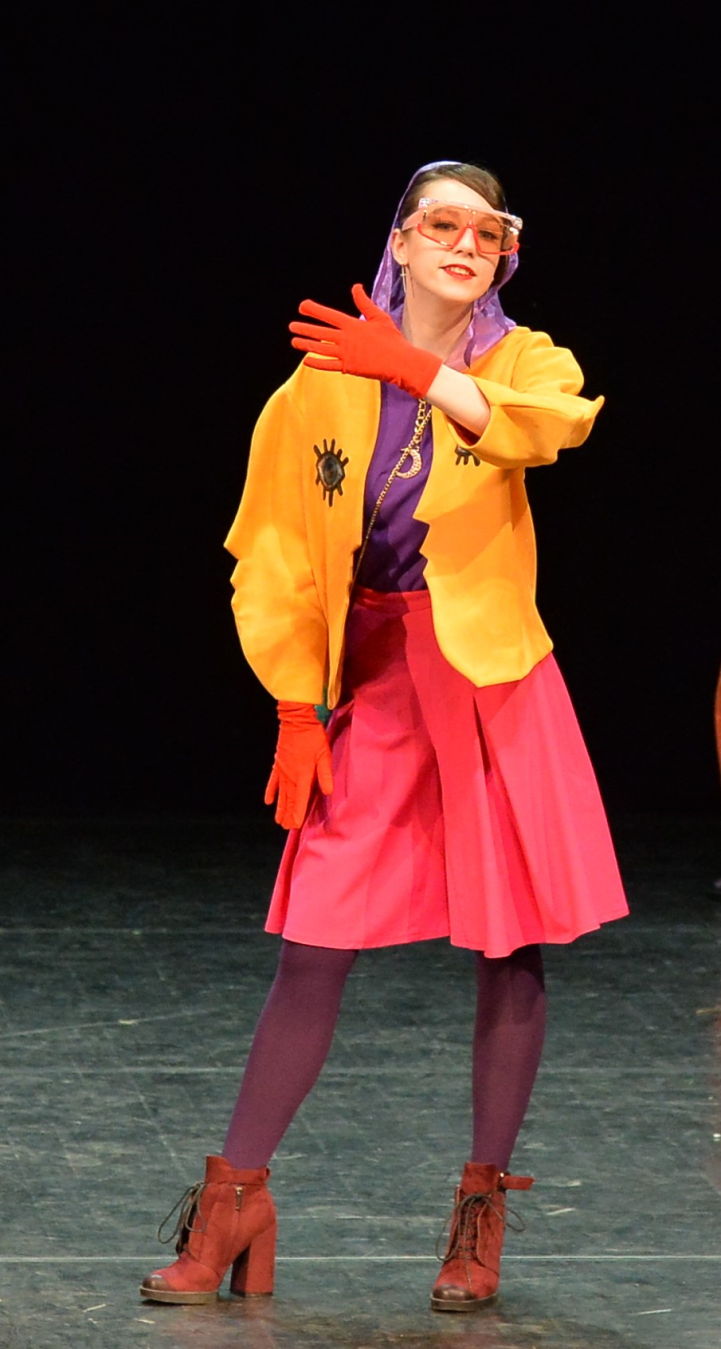 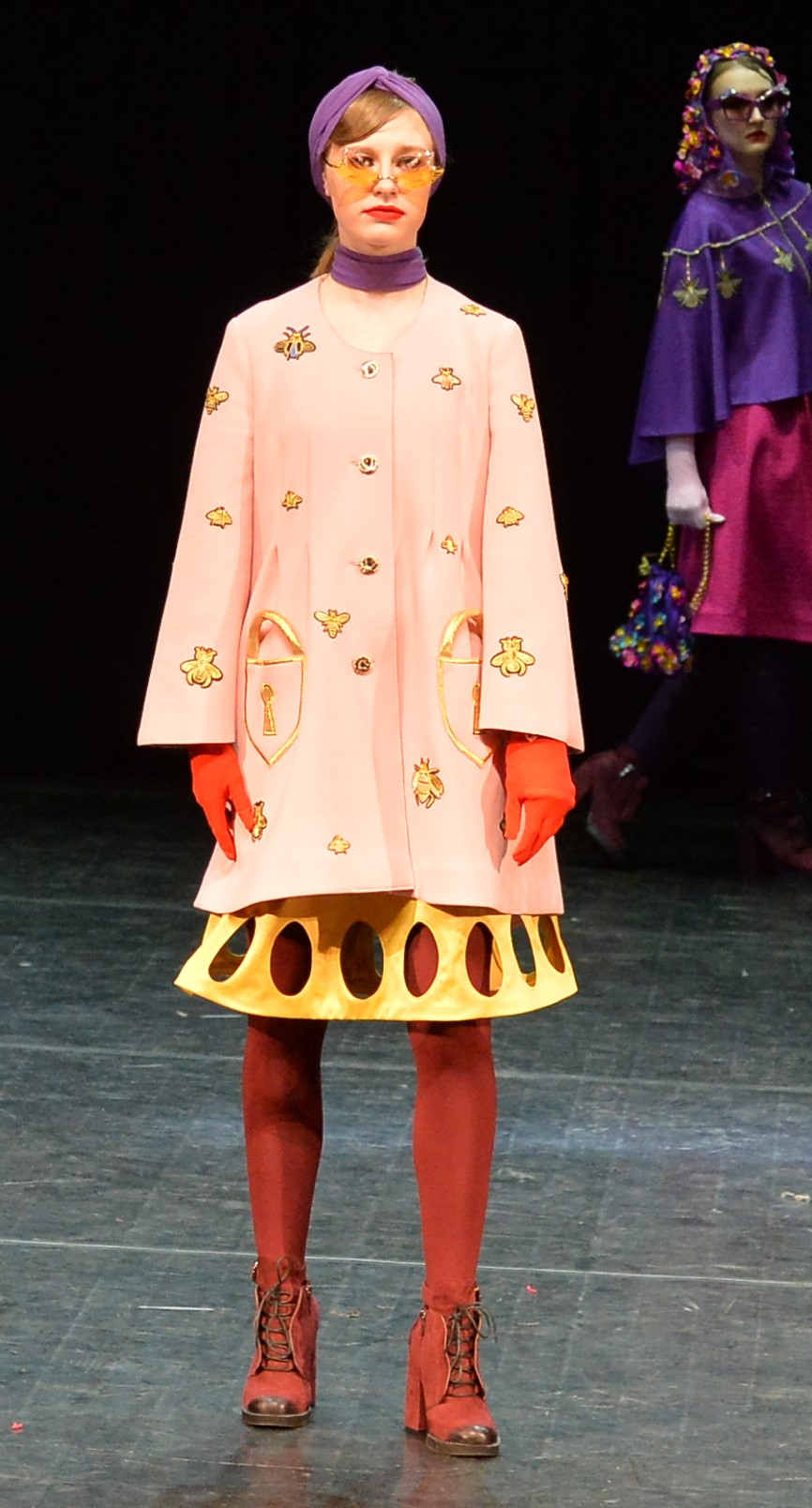 Фотографии моделей коллекции
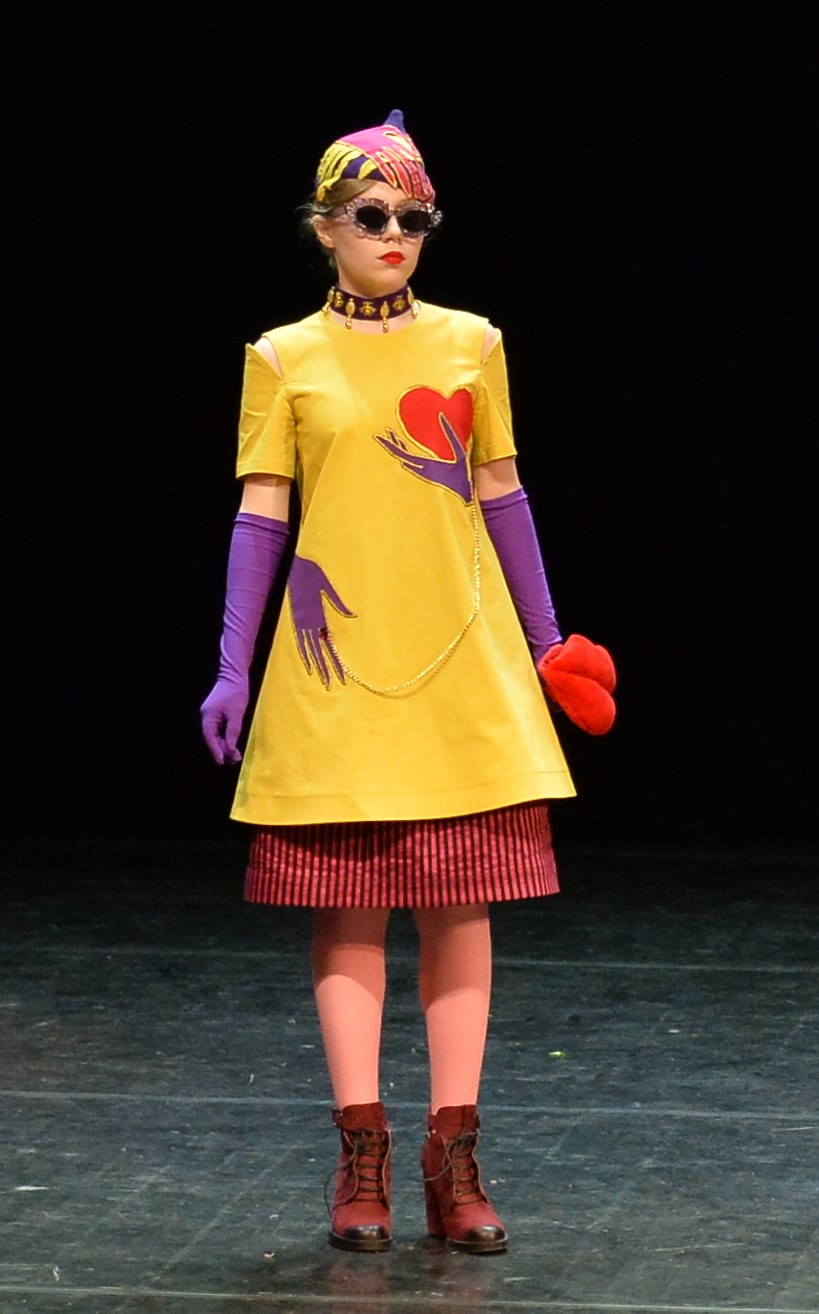 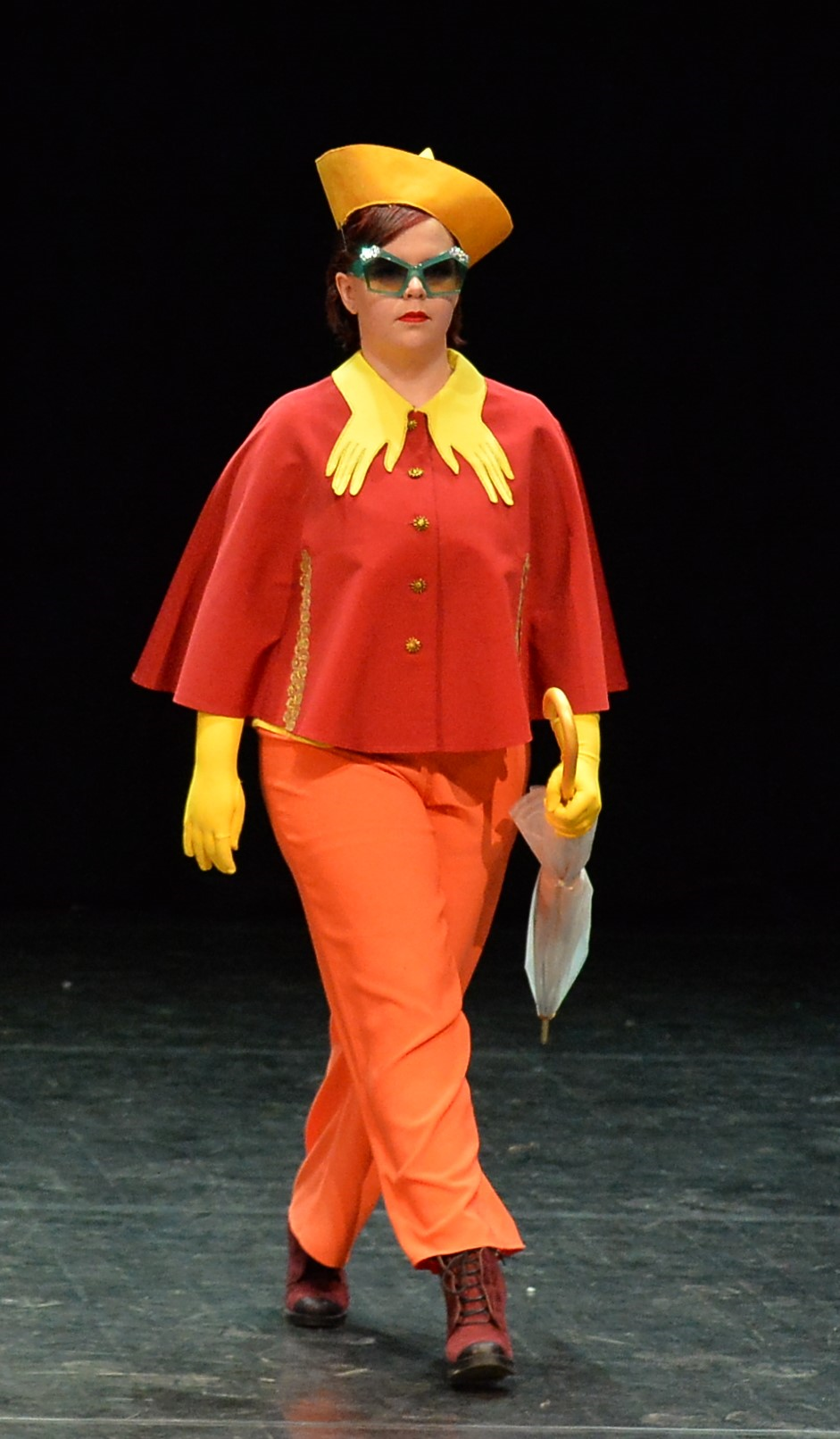 Фотографии моделей коллекции
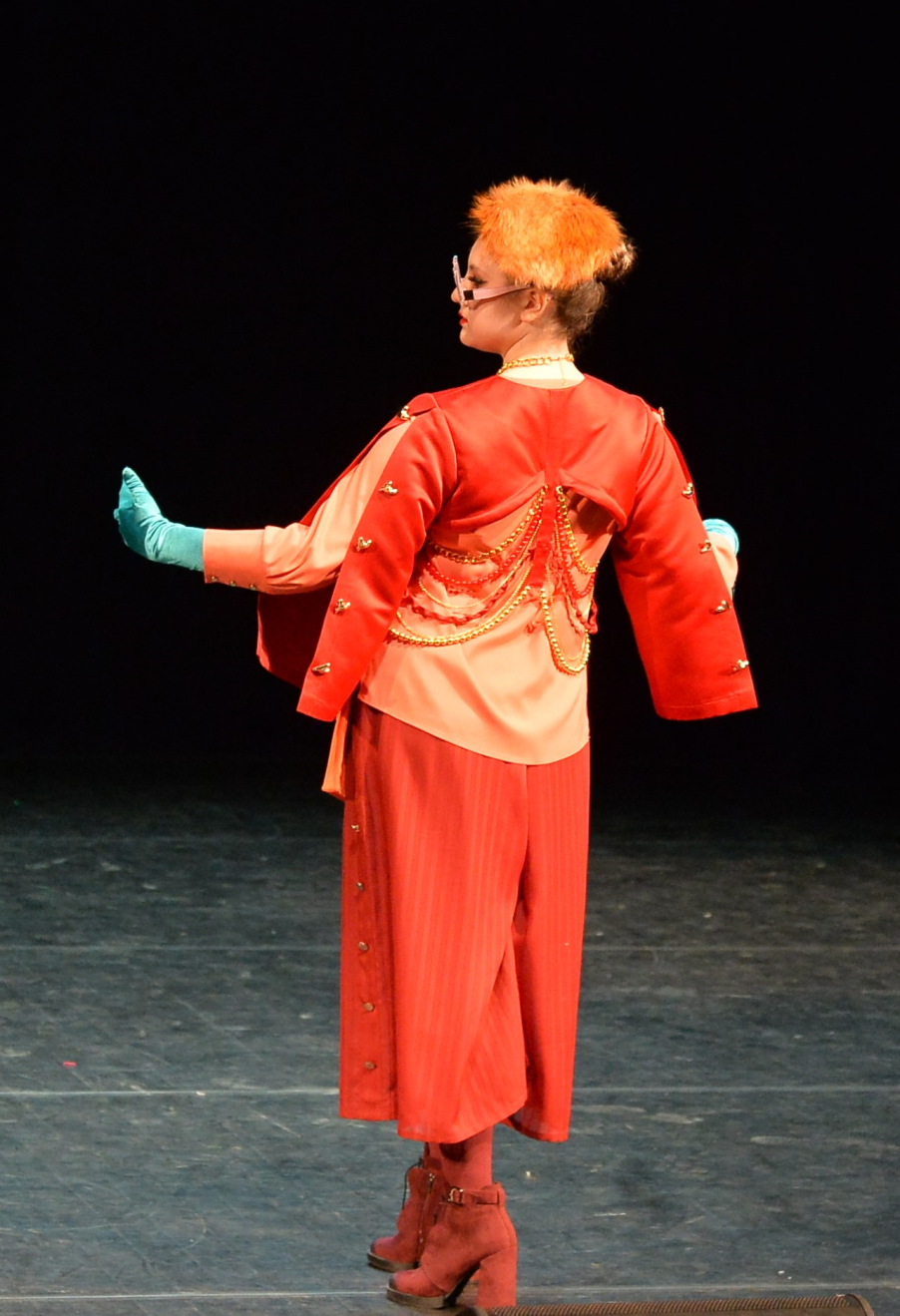 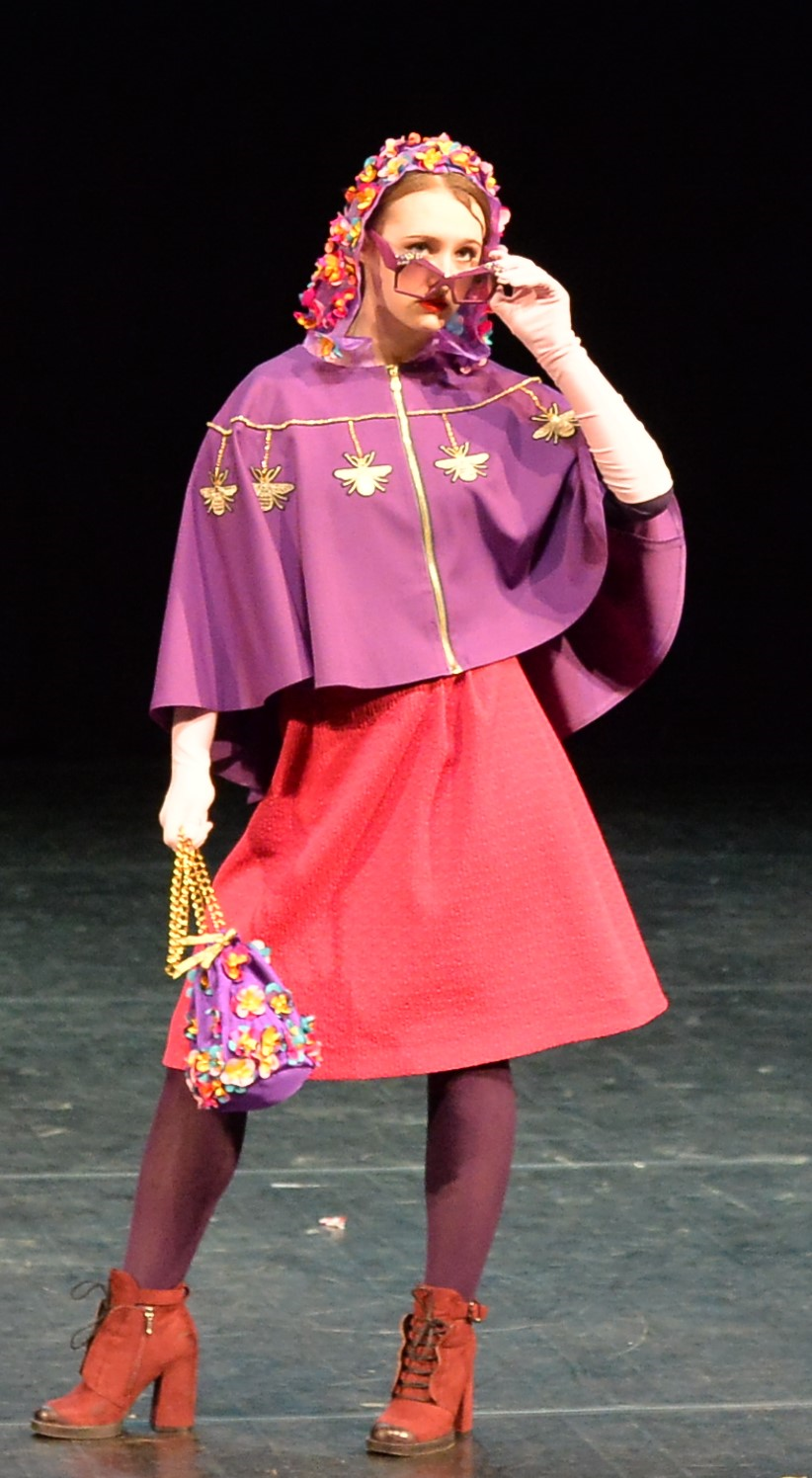 Фотографии моделей коллекции
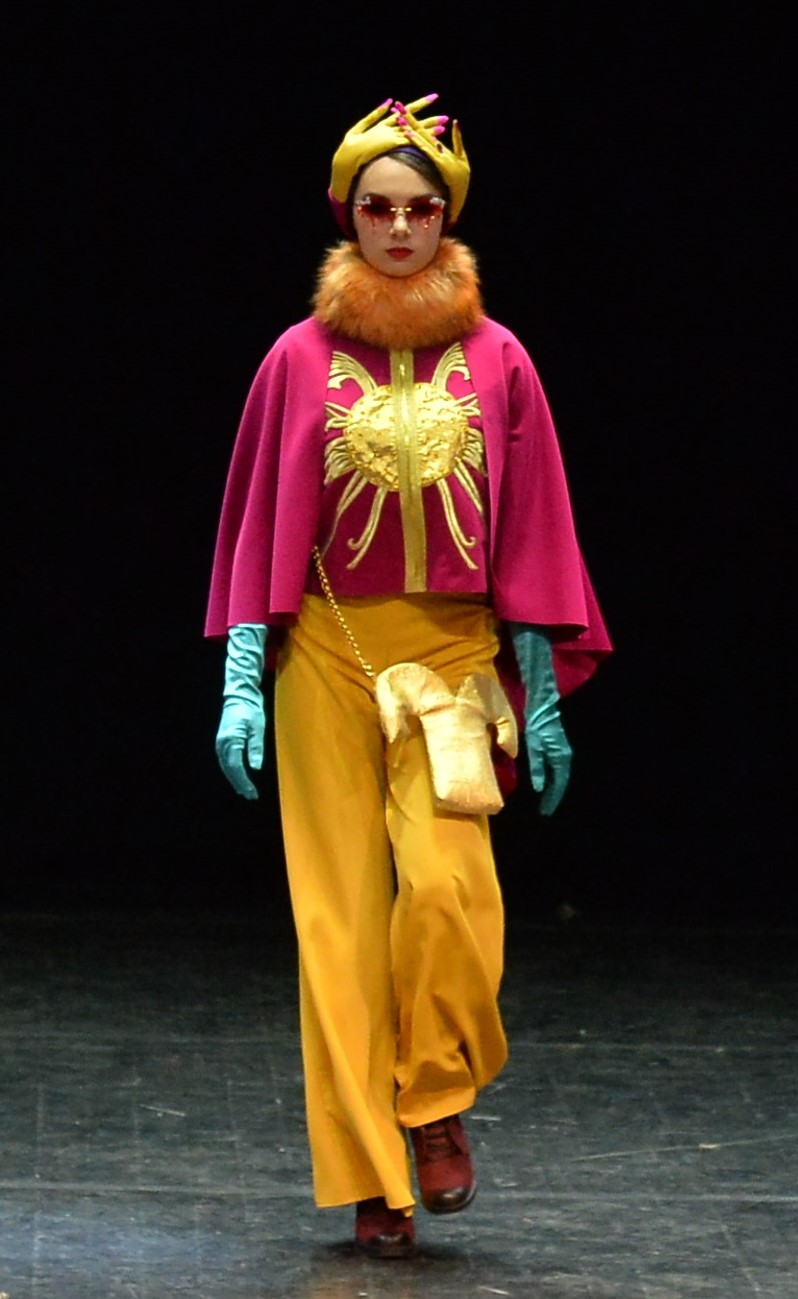 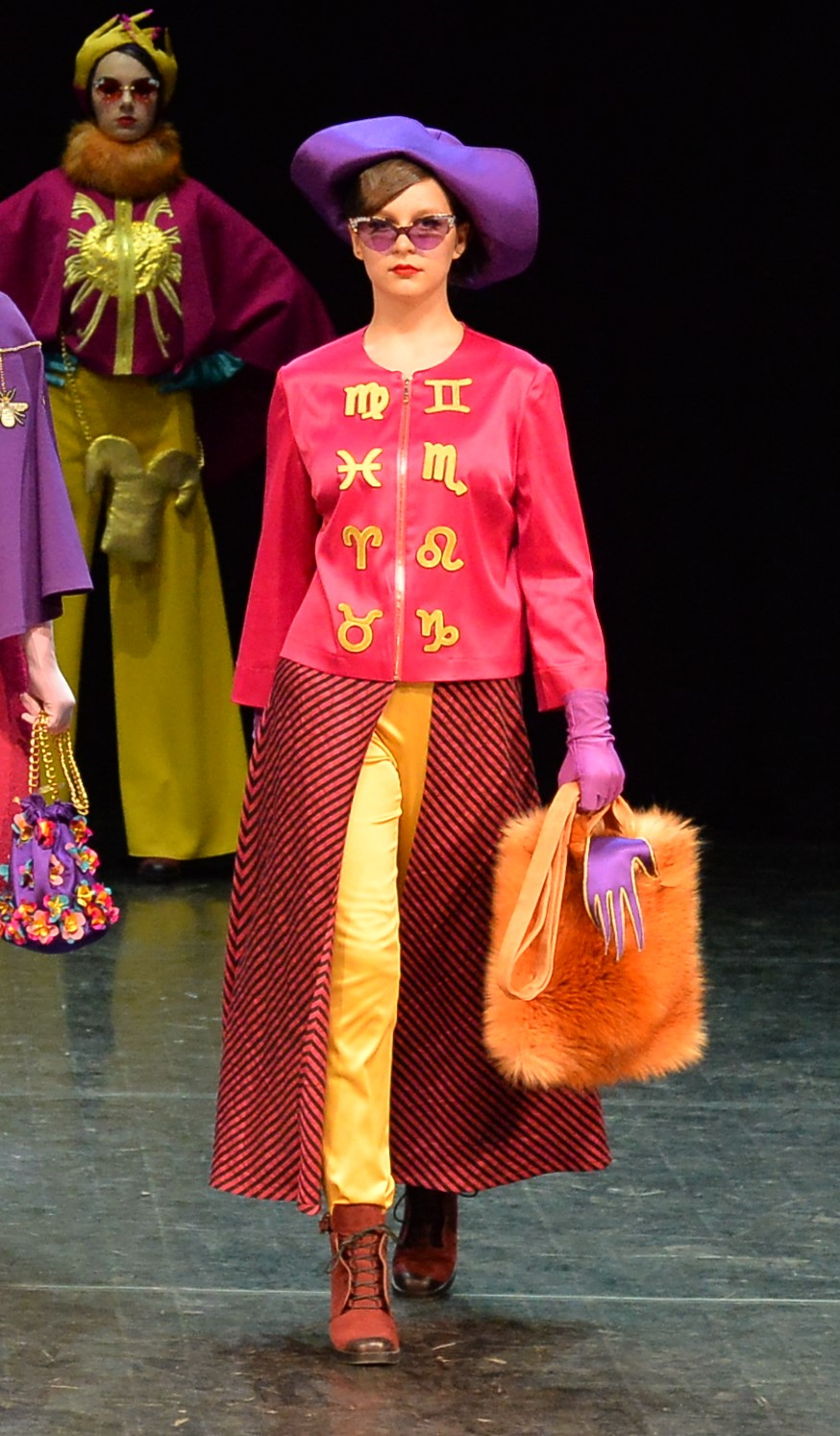 Фотография коллекции
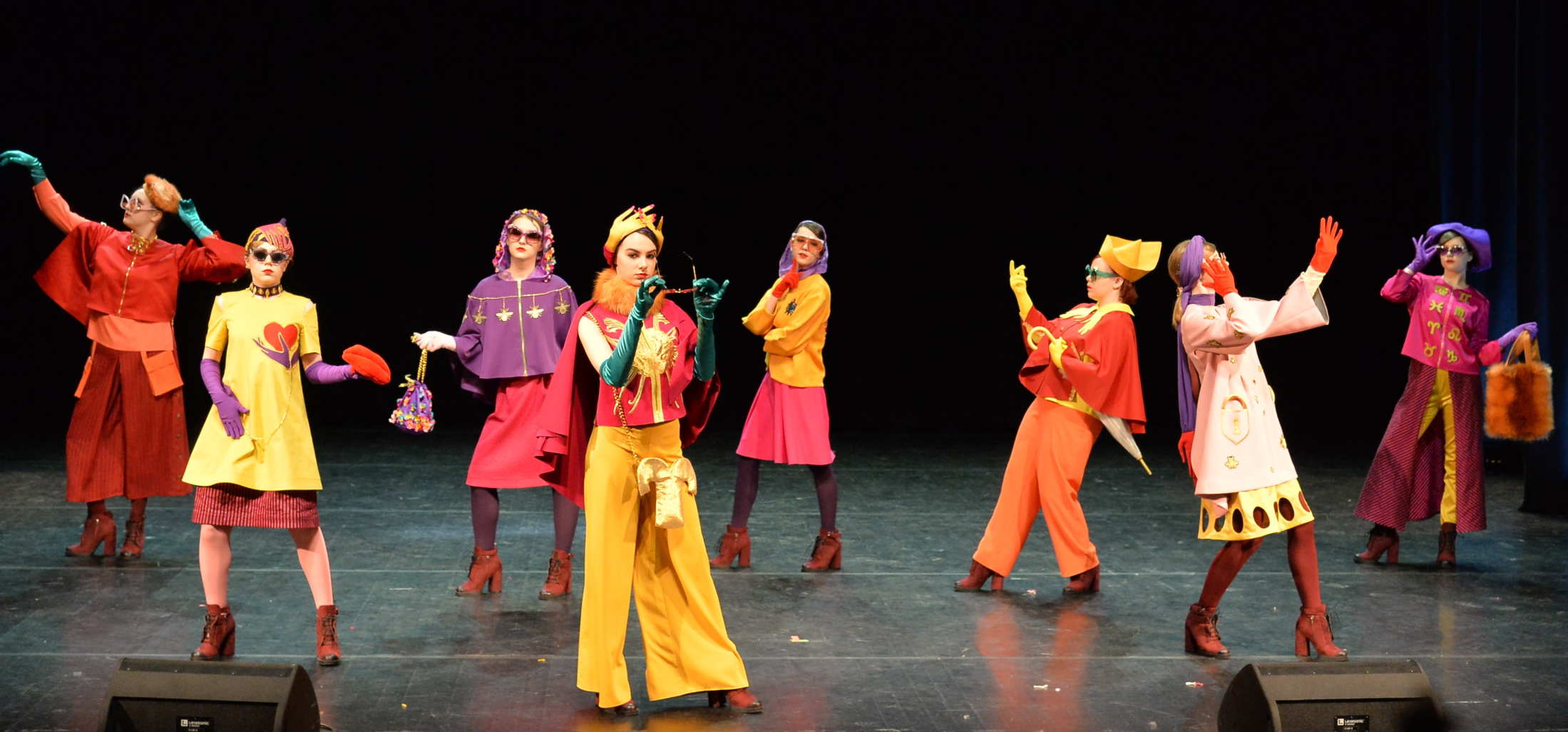